Corpuscle
Knut Hofland

Uni Research Computing
Bergen, Norway

http://clarino.uib.no/corpuscle

Workshop, ICAME 37, Hong Kong, 25.5.16
Corpuscle  (clarino.uib.no/corpuscle)
Structured data, parallel corpora, aligned media
Large corpora (> 2 billion words)
Federated login (eduGAIN, OpenIdP, CLARIN)
CLARIN integration, metadata harvested, PID
Query, basic text & GUI / regular expression
Word lists, Concordance, Collocations, media
Searchable personal annotation
Distribution of statistics (by metadata/words/ann.)
Download of corpora and of results
Upload of corpora, search API, federated search
Corpuscle - login
Corpuscle – login CLARIN SPF
CLARIN - IdP
Corpuscle – main menu
Corpuscle – main menu
Corpuscle – main menu
Corpuscle – main menu
Corpuscle – basic search
Corpuscle – main menu
Corpuscle – main menu
Corpuscle – main menu
Distribution
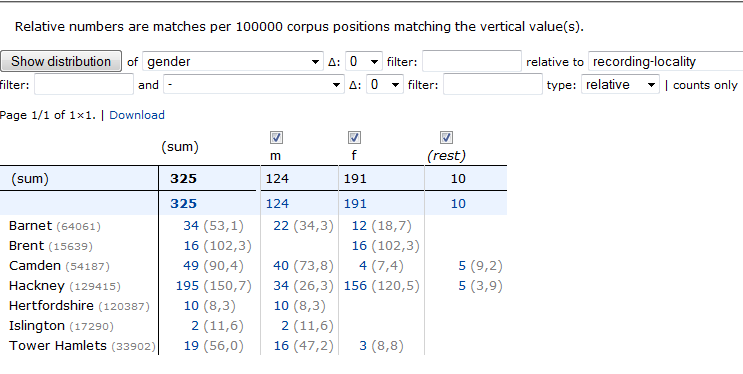 Corpuscle – main menu
Corpuscle – main menu
clarino.uib.no/corpuscle